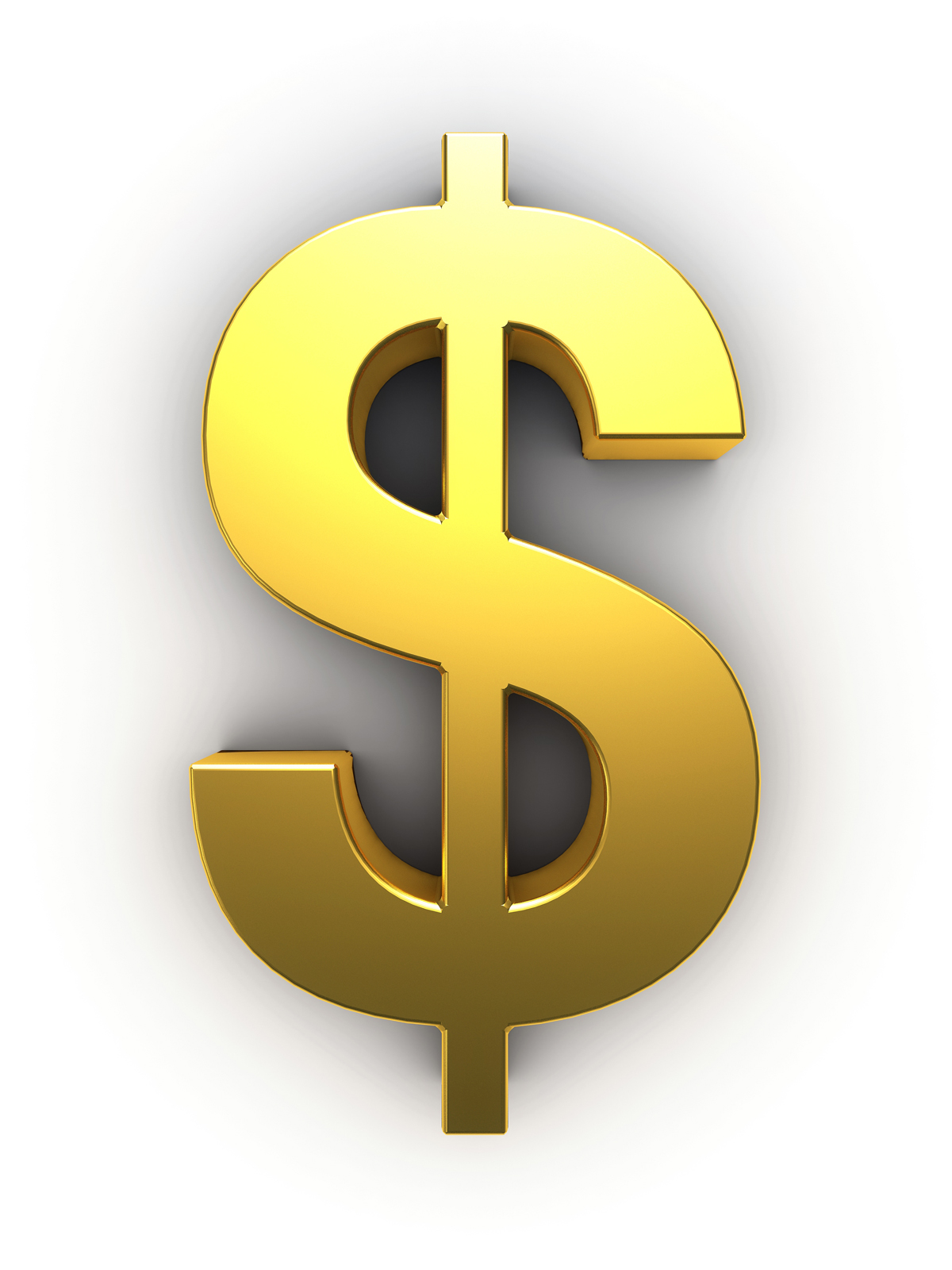 Resumen Presupuestal ANT 2017
Detalle del Presupuesto